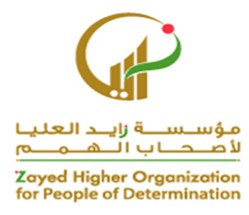 - استخدام ماكينة حلاقة كهربائية
مقدم الهدف: عفراء مسلم الخييلي
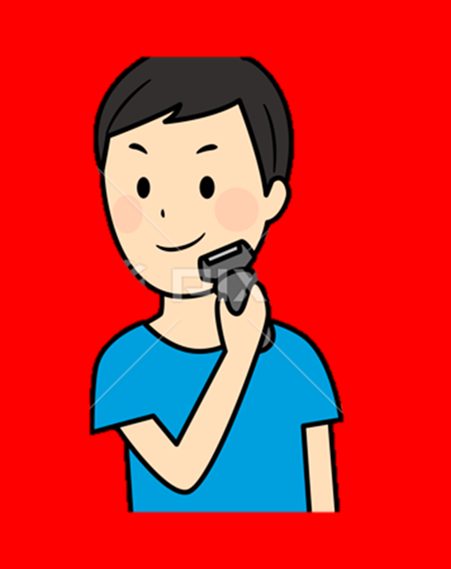 26 January 2021
2
https://www.youtube.com/watch?v=2LaIBgvzIRY
26 January 2021
3
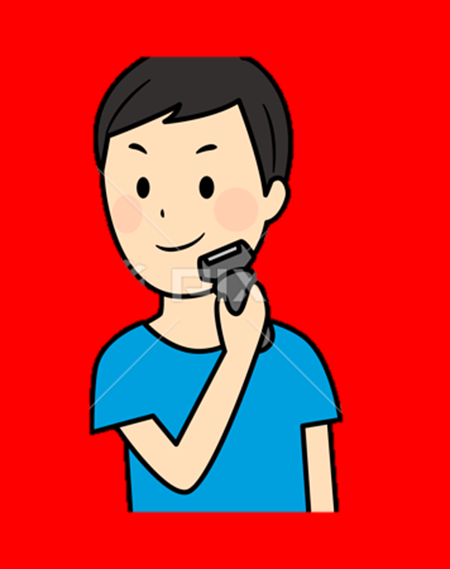 26 January 2021
4
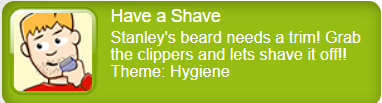 HelpKidzLearn
26 January 2021
5
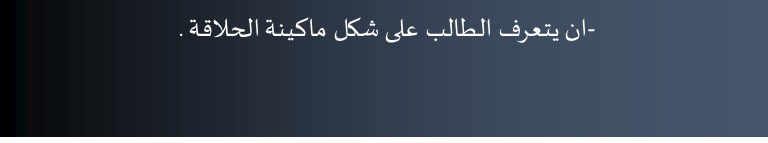 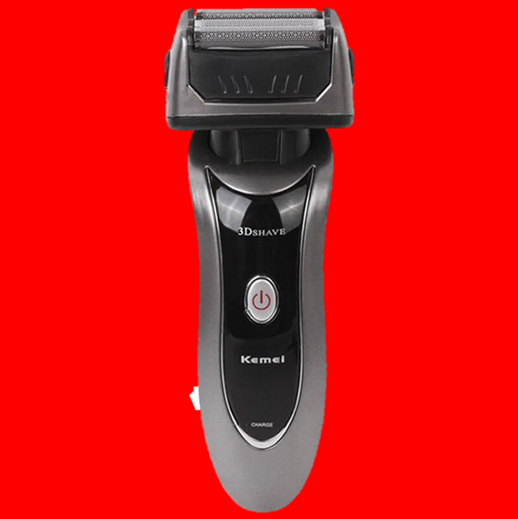 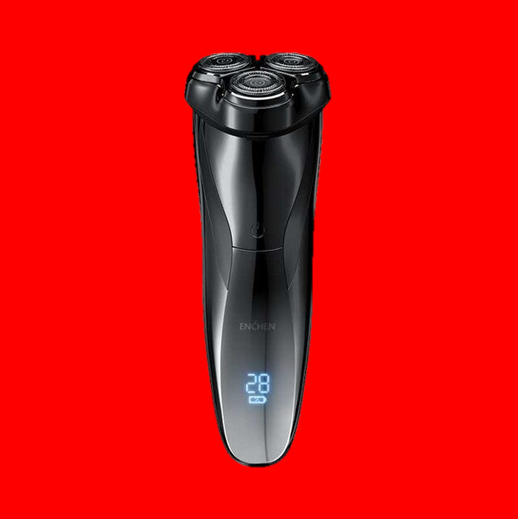 26 January 2021
6
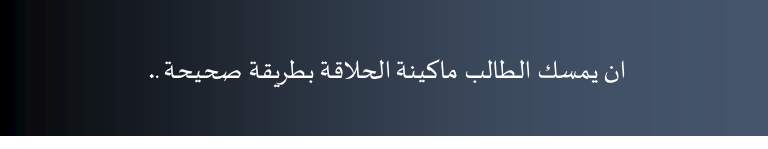 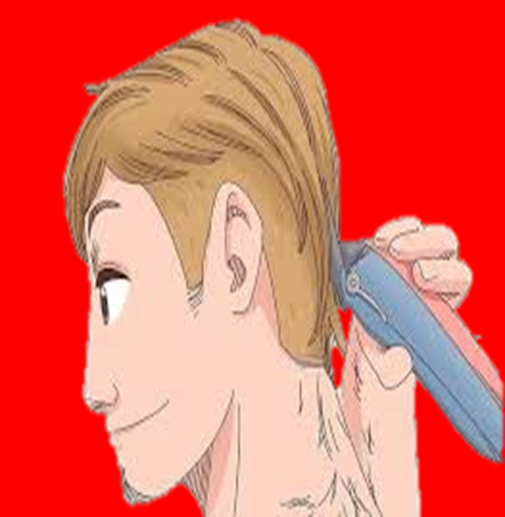 26 January 2021
7
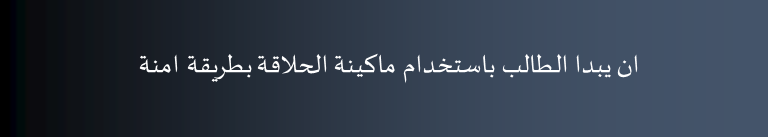 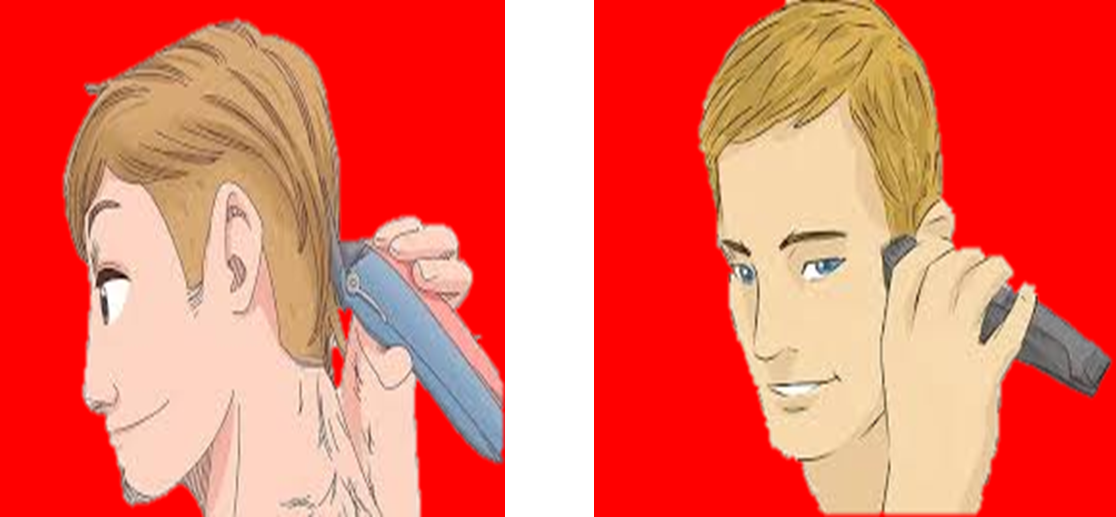 26 January 2021
8
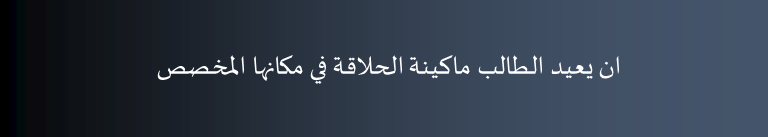 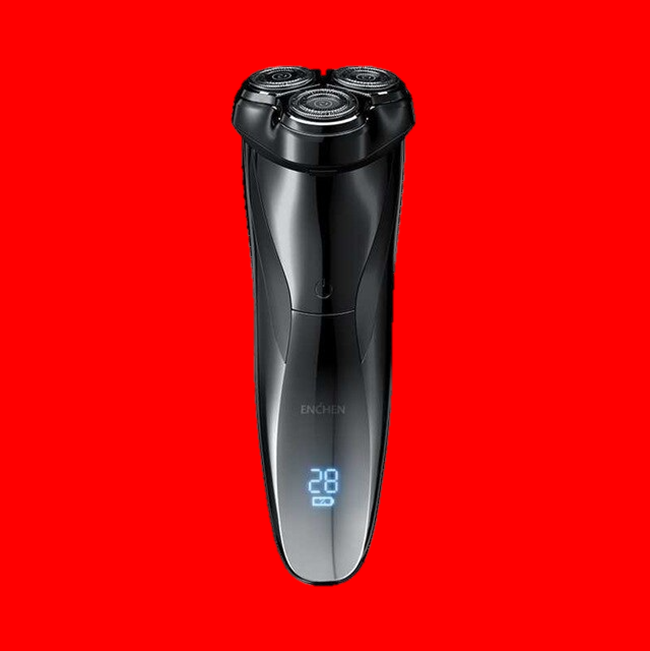 26 January 2021
9